Auxiliary Application for Mammography system calibration and testing
Prepared by:  Alex Shkatov
Professional advice and images:
Andrey Broisman, Ariel University Center of Samaria
Introduction
Mammography is the process of using low-energy-X-rays to examine the human breast.
The goal of mammography is the early detection of breast cancer
Over 300,000 mammography tests are performed every year in Israel.
Motivation
Image quality is critical
The system should be calibrated periodically
Simple image quality checks are made manually 
Complex tests are not performed
Simple and free auxiliary tool is needed
ImageJ
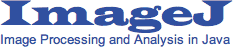 Open source
Portable – Java based
Includes DICOM I/O libraries
Includes Vision algorithms libraries
Simple code integration via Plug-ins
Supported image quality tests
Contrast to Noise Ratio (CNR)

Detector ghosting (SDNR)

Modulation transfer function(MTF)
Contrast to Noise Ratio (CNR)
Contrast to Noise Ratio (CNR)
Contrast to Noise Ratio (CNR)
Detector ghosting (SDNR)
Detector ghosting (SDNR)
Detector ghosting (SDNR)
Modulation transfer function(MTF)
Modulation transfer function(MTF)
Modulation transfer function(MTF)
Results
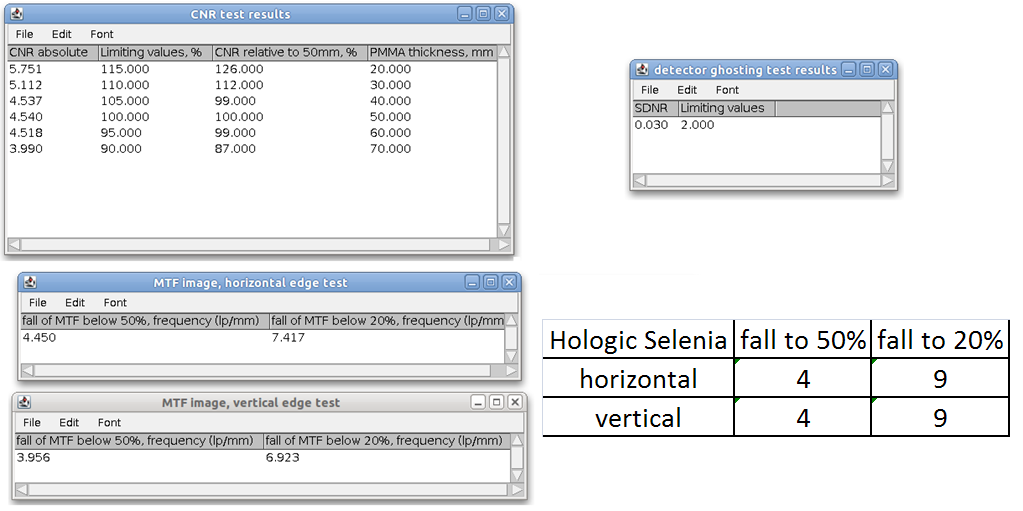 Results - vertical edge
Results - horizontal edge
Conclusion
The results produced by the application are close to standard.
Additional  images will be tested soon to verify the application.
Practical tests will be performed on mammography system computer.
Maybe someday the application will contribute to public health